«Личность в истории».
Подготовила:
учитель истории и обществознания
Александрова О.В.
Цитаты и высказывания.
«Возвеличение одной личности
неизбежно отодвигает на задний 
план народ и партию,
 принижает их роль и значение.»
 (Н.С.Хрущев).

...Великие революции в ходе своей борьбы
 выдвигают великих людей и  развертывают
 такие таланты, которые раньше казались 
невозможными.  (В.И.Ленин)
«Великий человек является... Начинателем, потому что он видит дальше других и хочет сильнее других. 
Он решает научные задачи, поставленные на очередь предыдущим ходом умственного развития общества; он указывает 
новые общественные нужды, созданные предыдущим
 развитием общественных отношений; он берет на себя почин 
удовлетворения этих нужд.»
 (Г.В.Плеханов).
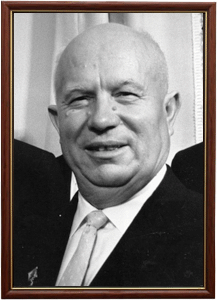 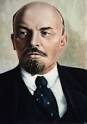 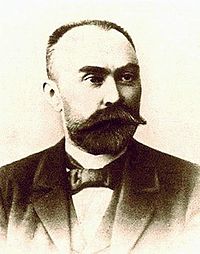 Цели мастер-класса:
Большое количество заданий на знание личностей и их вклад в историю имеется в экзаменационных вопросах ЕГЭ и ГИА,
Одним из основополагающих принципов современного образования является личностный подход к изучению предмета и роль человека в исторических процессах и явлениях.
Проблемы при изучении и запоминании личности:
Прозопагнозия— это расстройство восприятия лица, при котором способность узнавать лица потеряна, но при этом способность узнавать предметы в целом сохранена. Возникает при поражении правой нижне-затылочной области, часто с распространением очага на прилегающие отделы височной и теменной долей.[1]
В помощь людям, страдающим прозопагнозией, были
разработаны успешные терапии, помогающие им учиться
узнавать людей по таким особенностям, как походка, прическа, голос, склад фигуры, манера одеваться и т. п.
Проблемы при изучении и запоминании личности:
Непонимание значимости и важности личности при изучении исторических фактов и явлений, 
нежелание изучать дополнительные вопросы, касающиеся личности,
не способность отличить личность политического аспекта от личности, сыгравшего важную роль в экономике.
Формы работы с историческими личностями.
Задание №1.«Время! Времечко!»
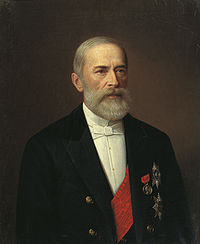 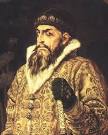 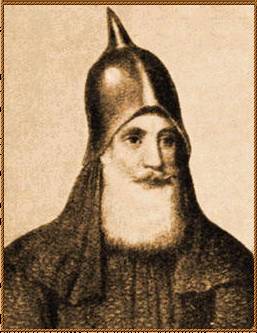 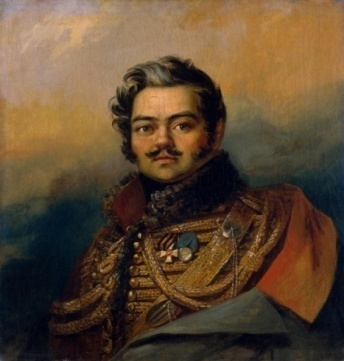 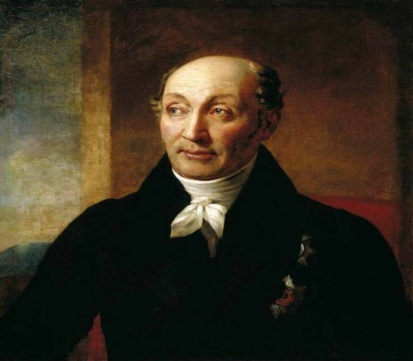 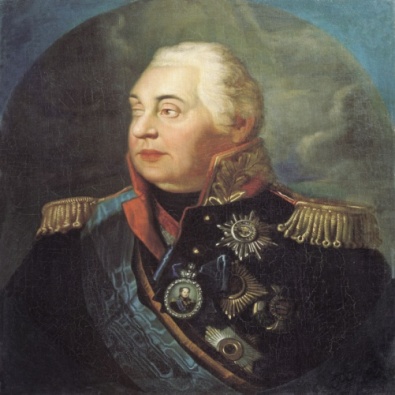 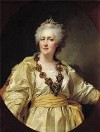 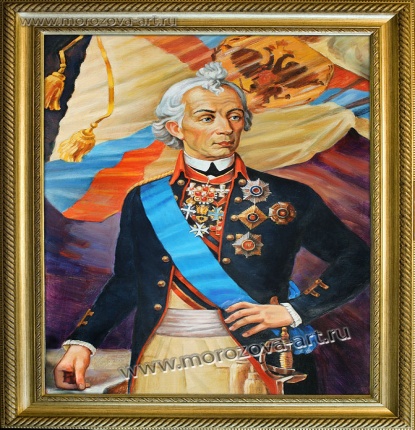 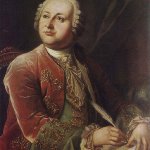 Тема урока: Экономическое развитие в годы правления Александра 3.
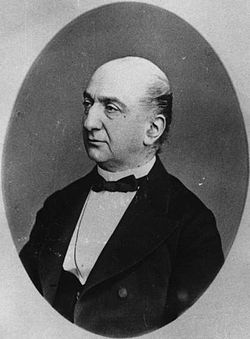 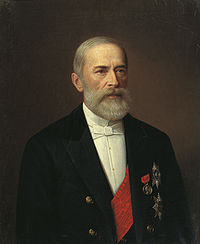 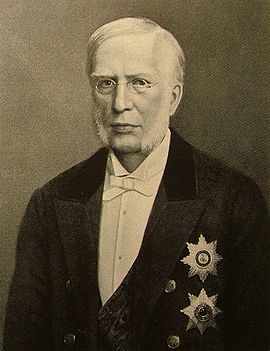 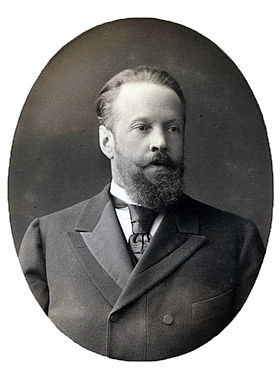 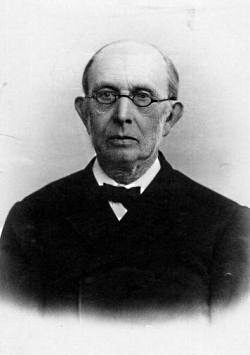 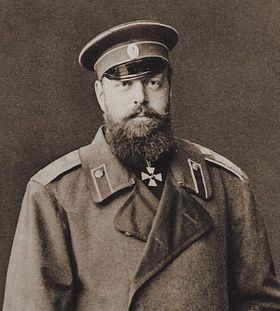 Тема урока: Начало правления Александра 1.
Найти в п.№1 учебника портреты личностей и их вклад в историю.
2. Выписать их имена и должности.
3.Выполнить задание «Кто лишний?»
«Кто лишний?»( не относится к правлению Александра 1).
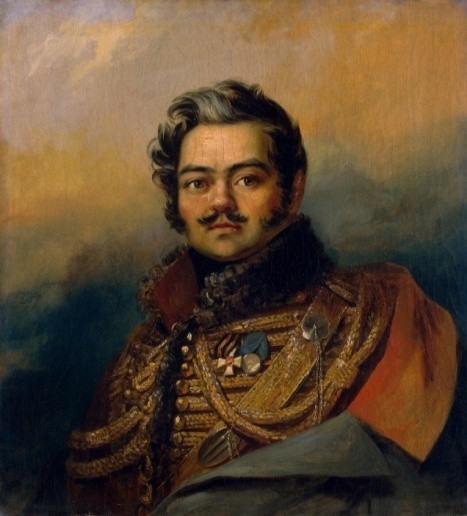 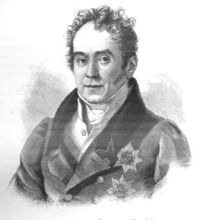 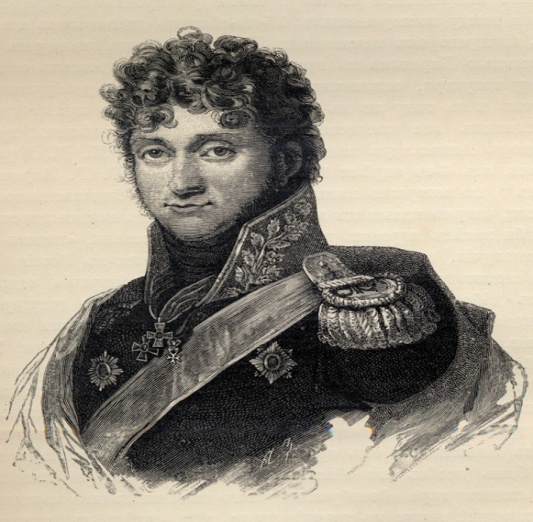 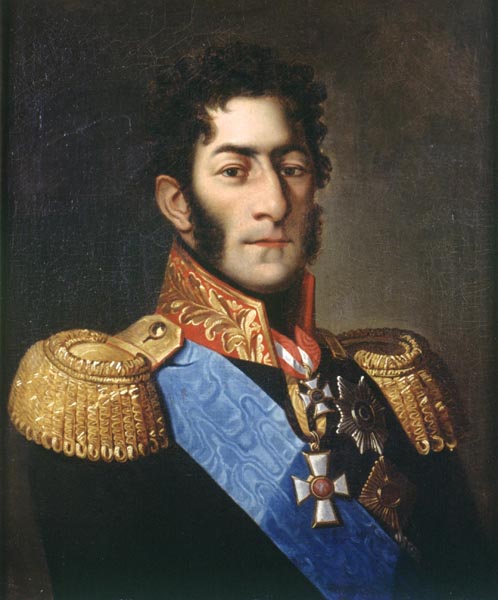 «Имена и прозвища»
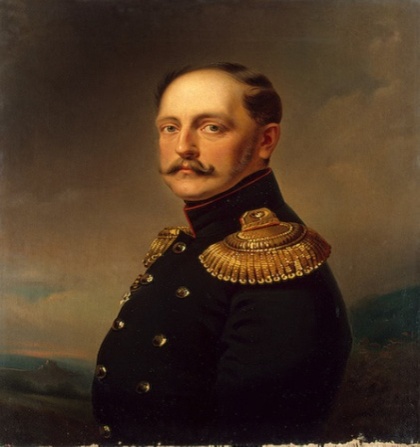 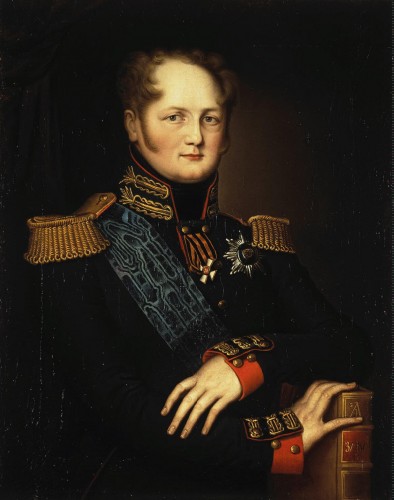 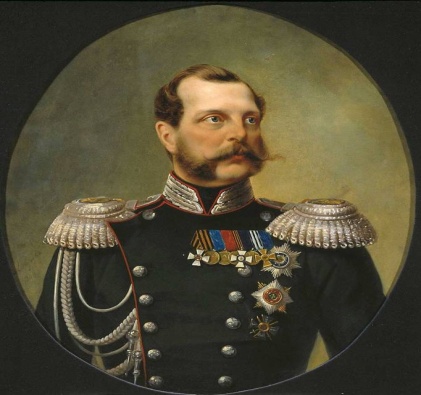 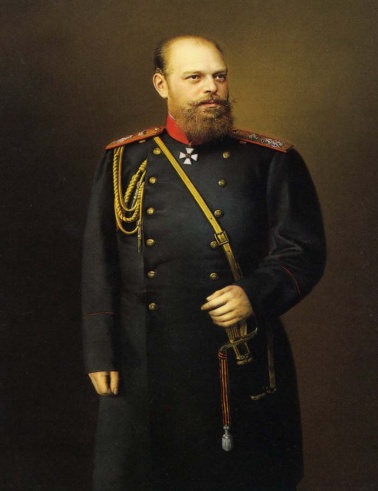